TYDZIEŃ CZWARTY26-30.10.2015
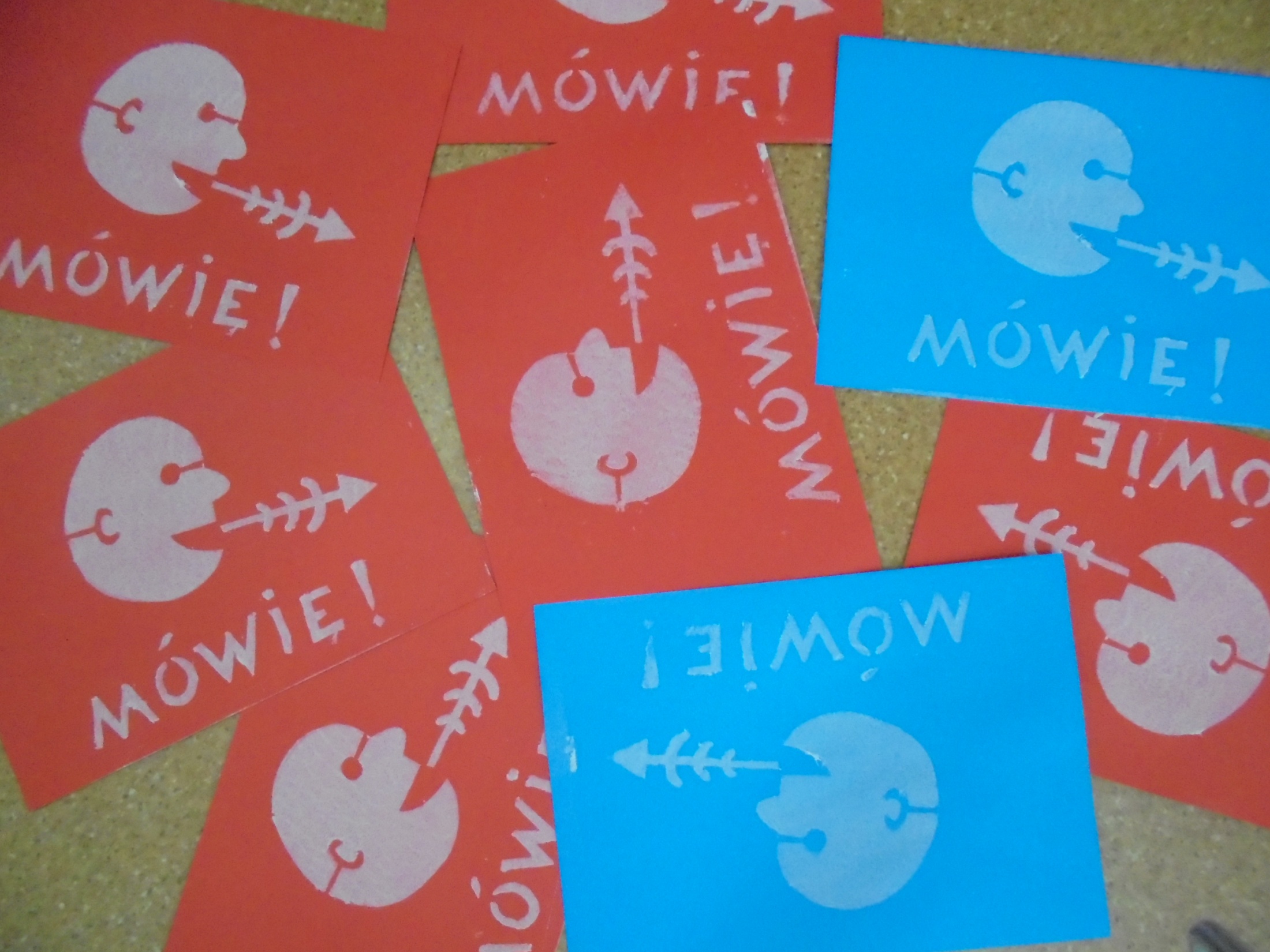 PAŹDZIERNIK JEST MIĘDZYNARODOWYM MIESIĄCEM 
KOMUNIKACJI ALTERNTYWNEJ
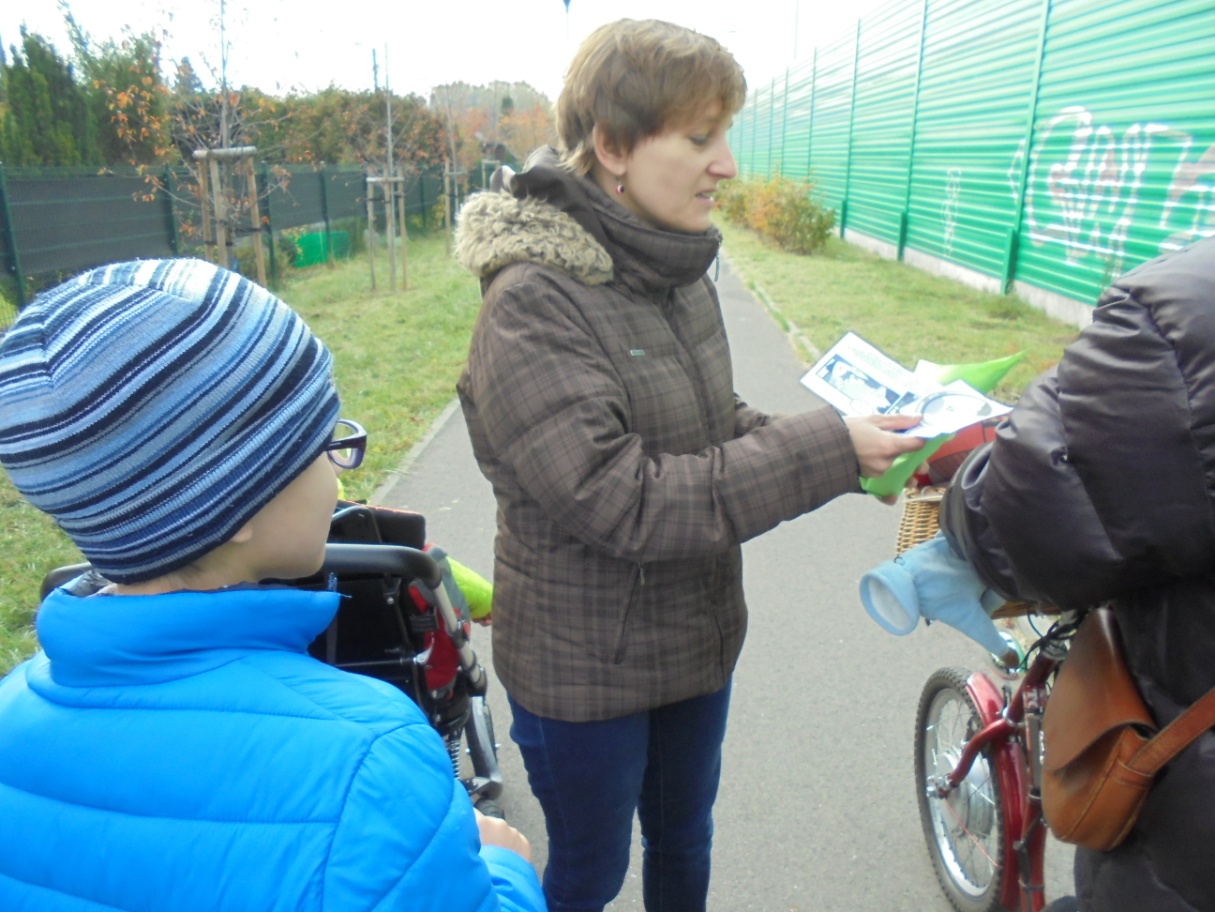 Wyszliśmy w miasto komunikować się alternatywnie…
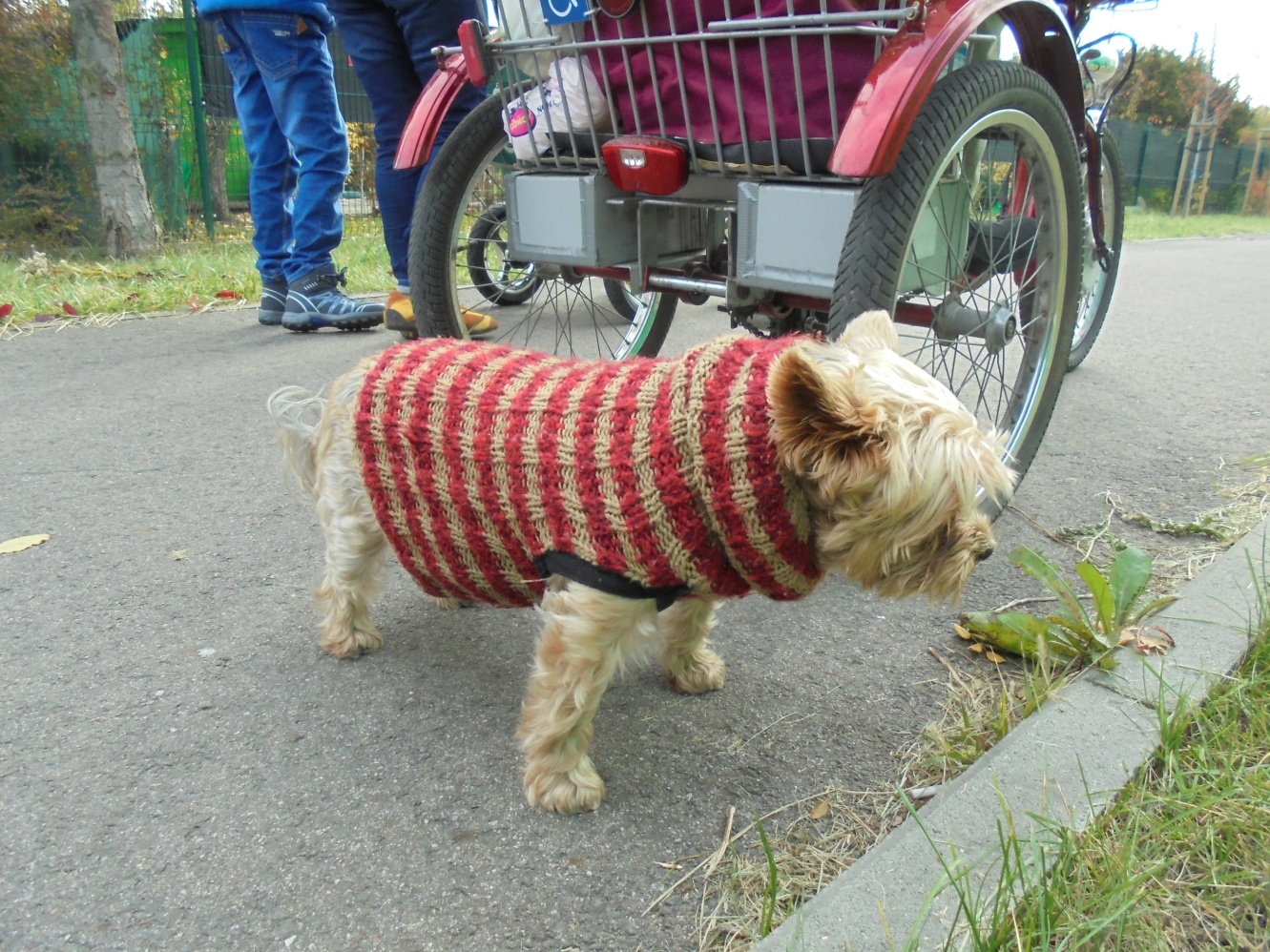 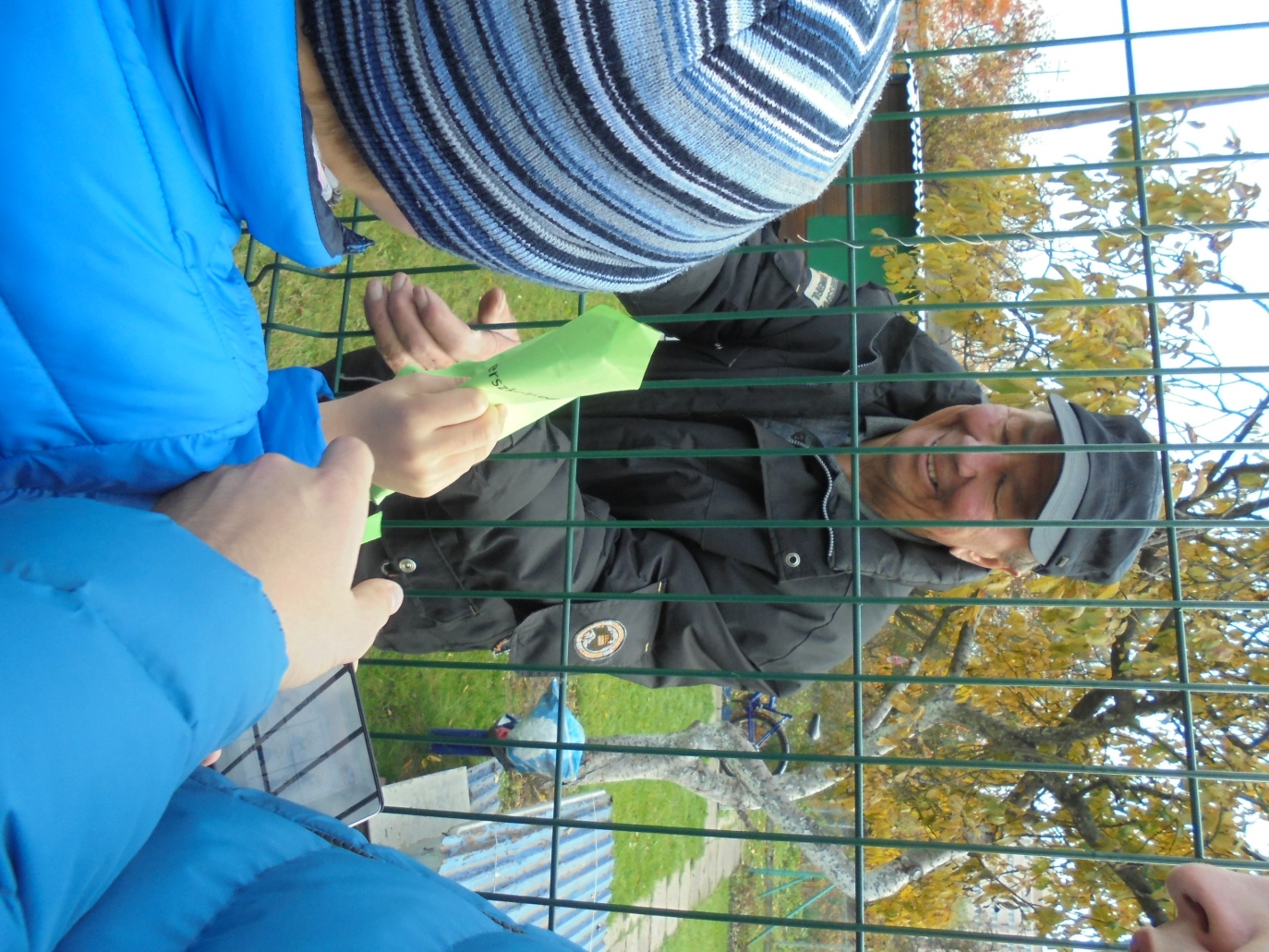 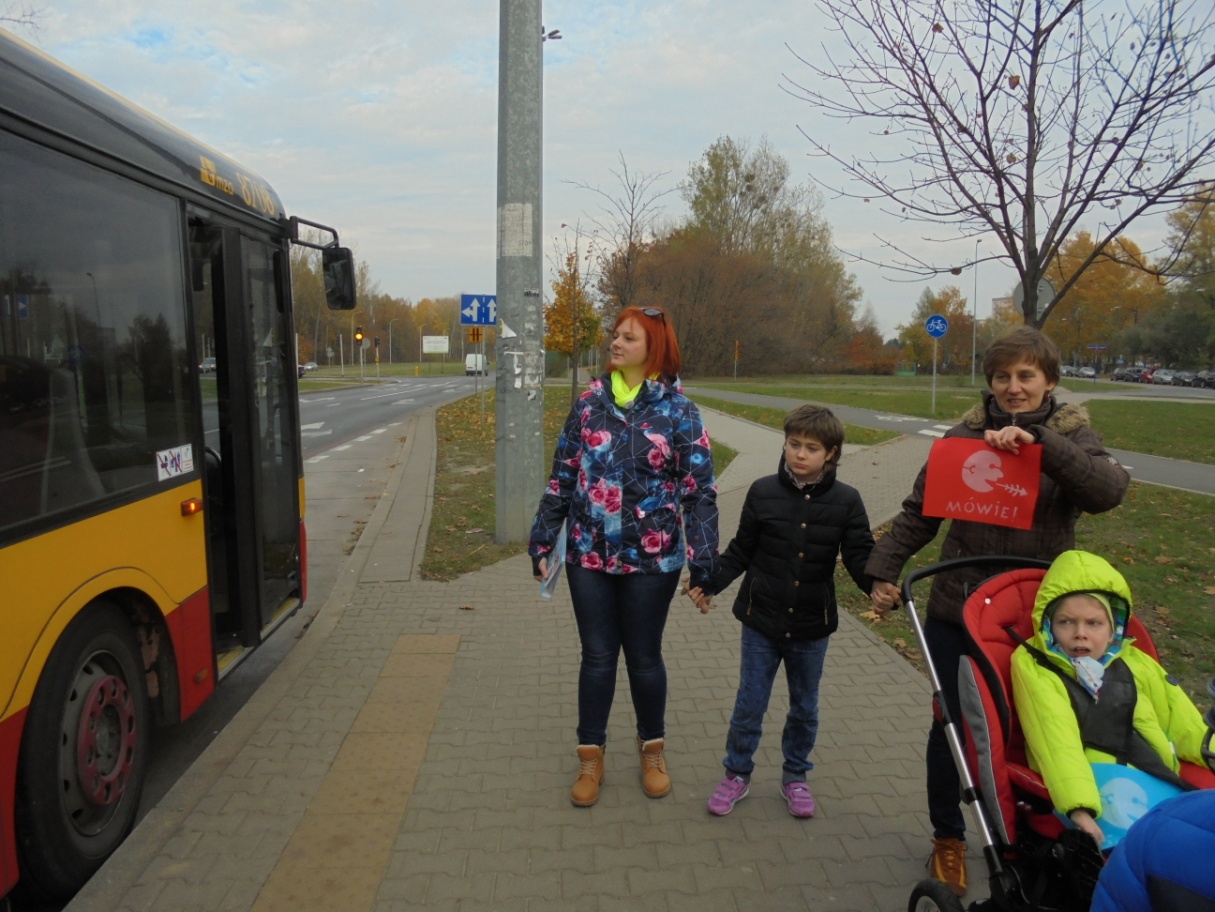 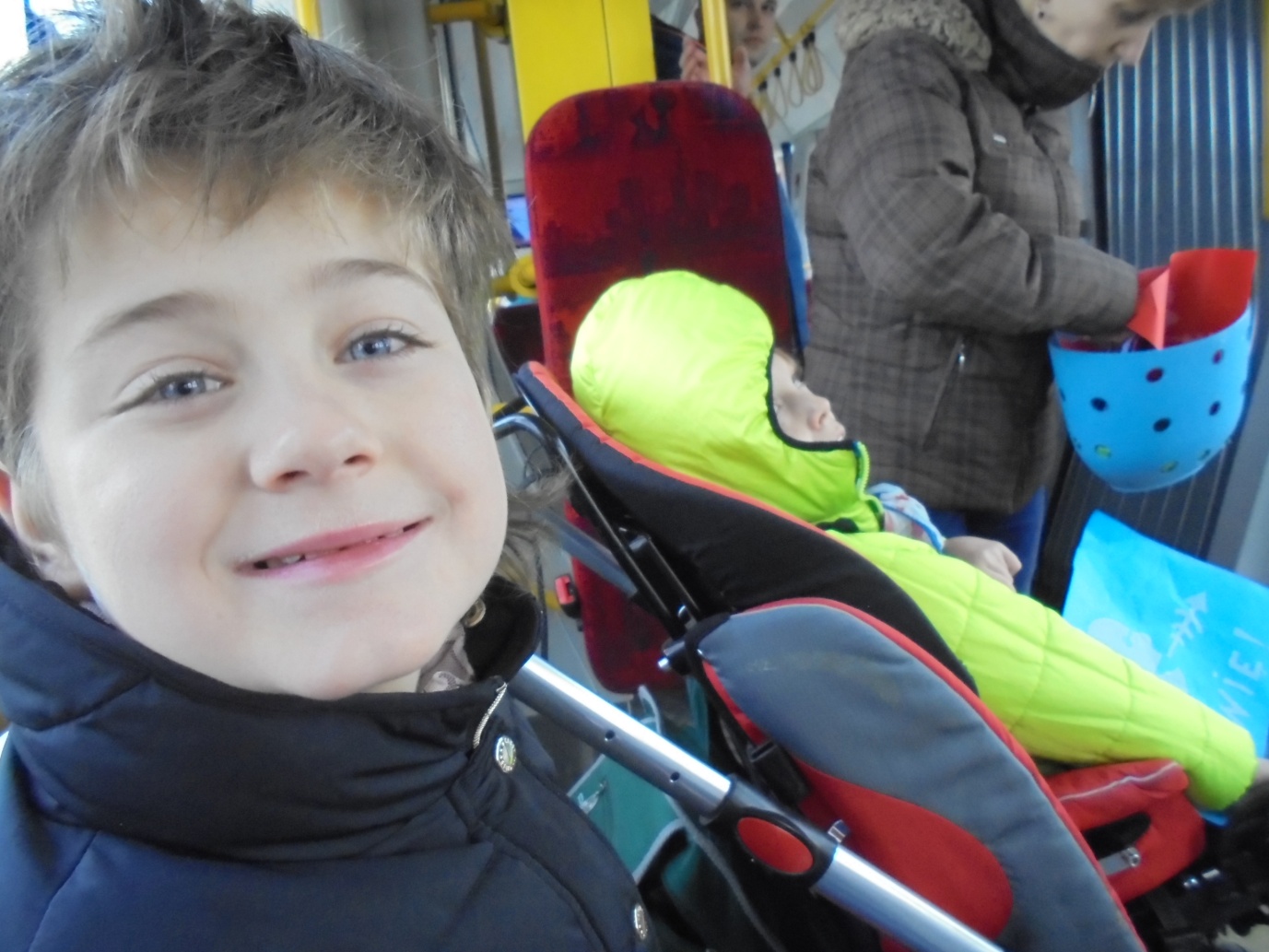 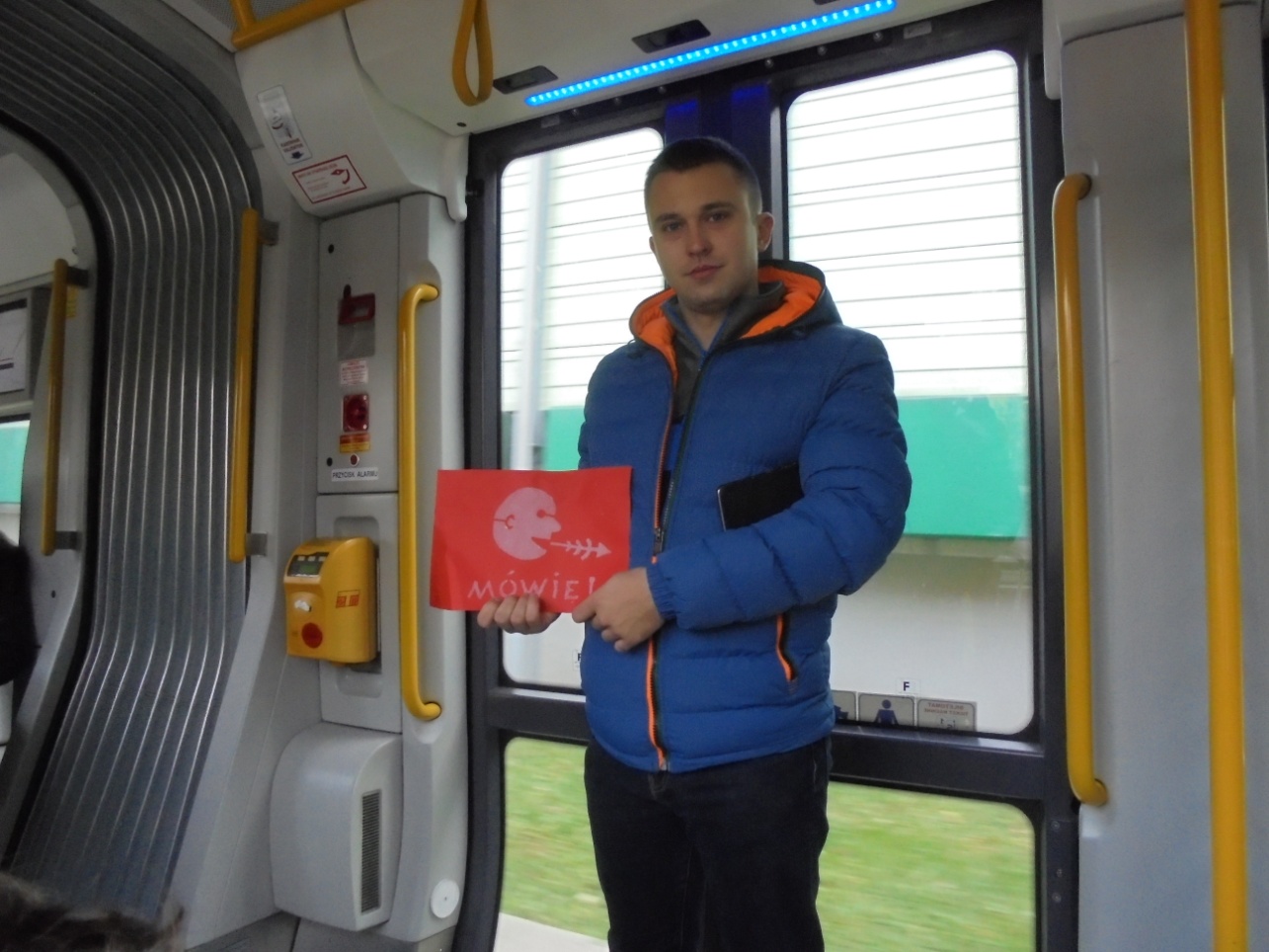 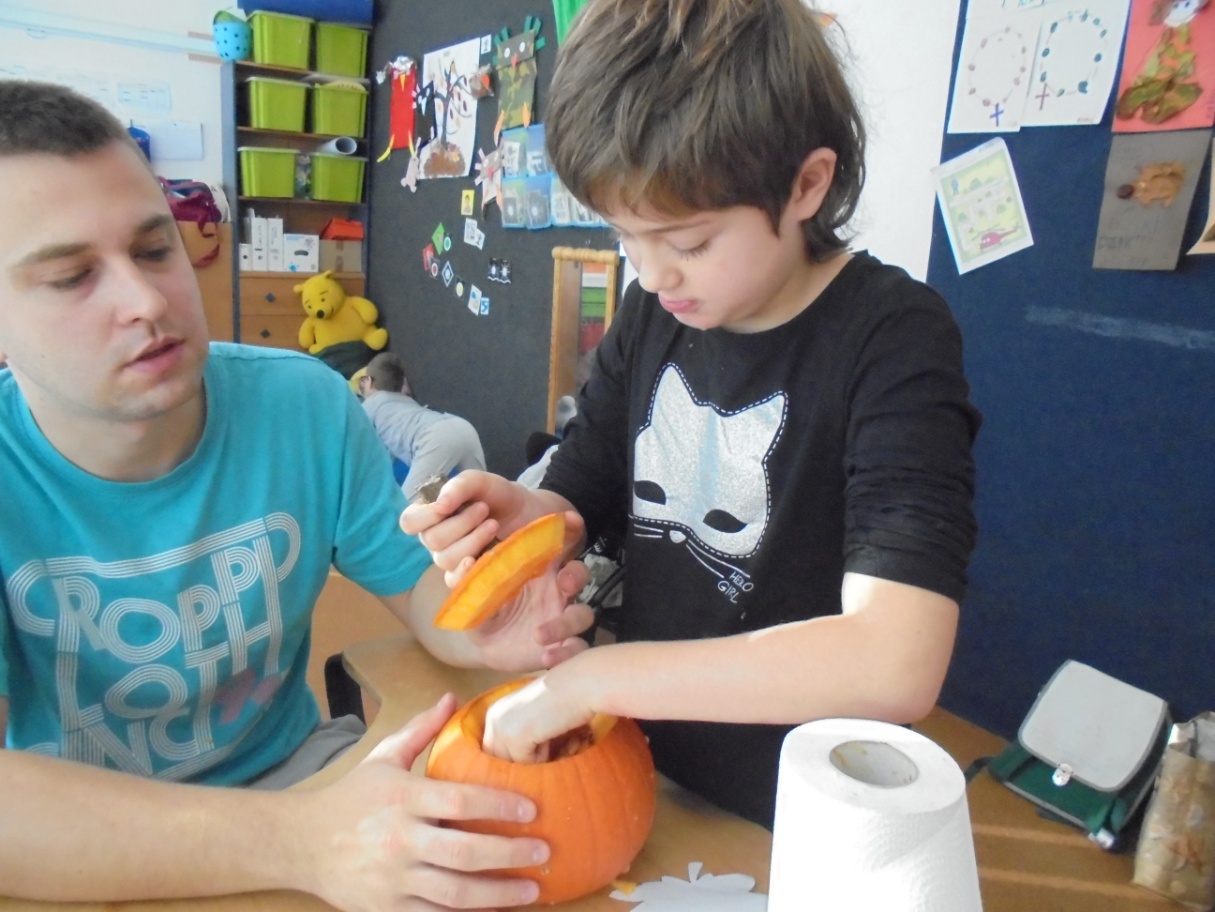 Drążyliśmy dynie, 
a potem je rysowaliśmy…
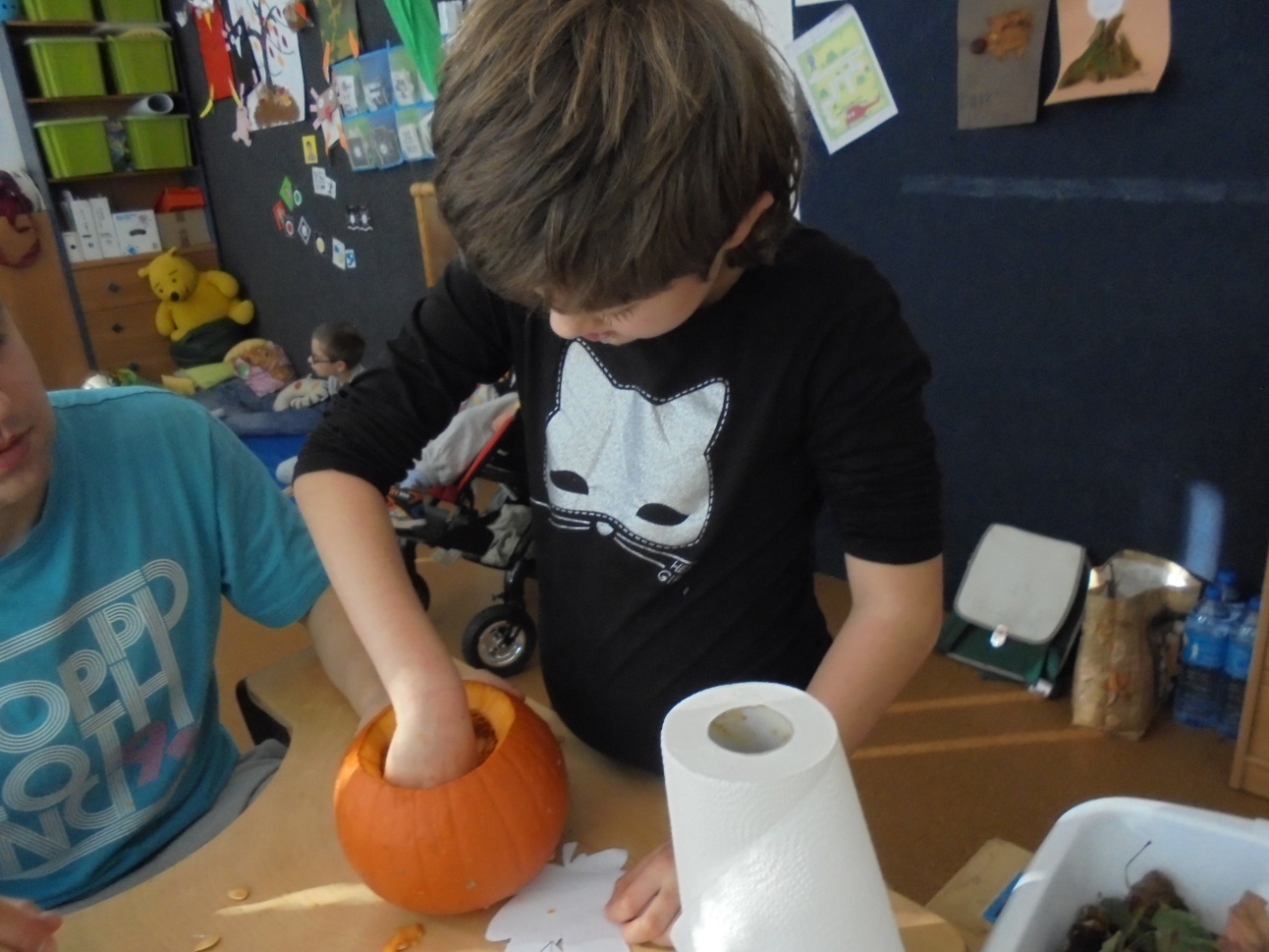 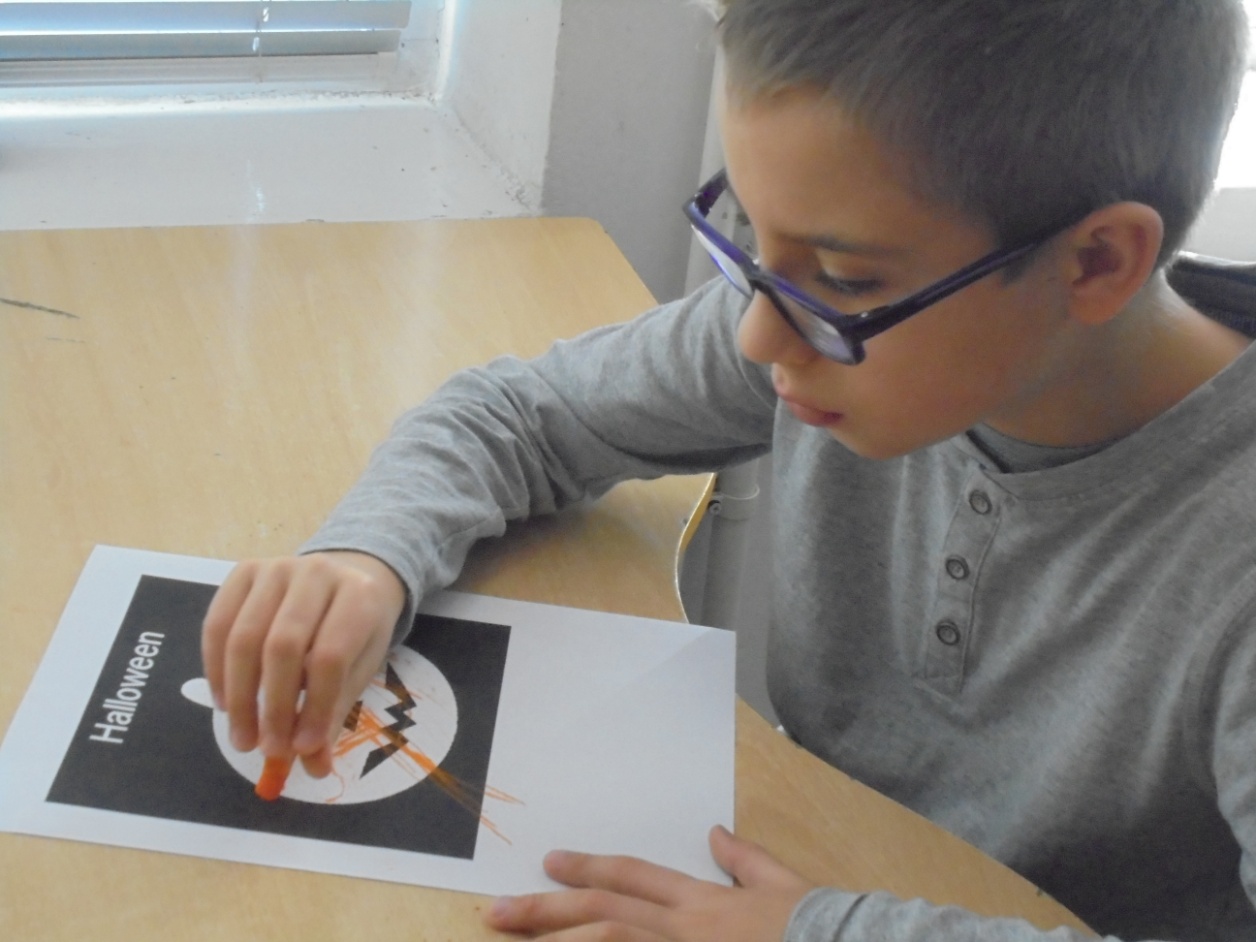 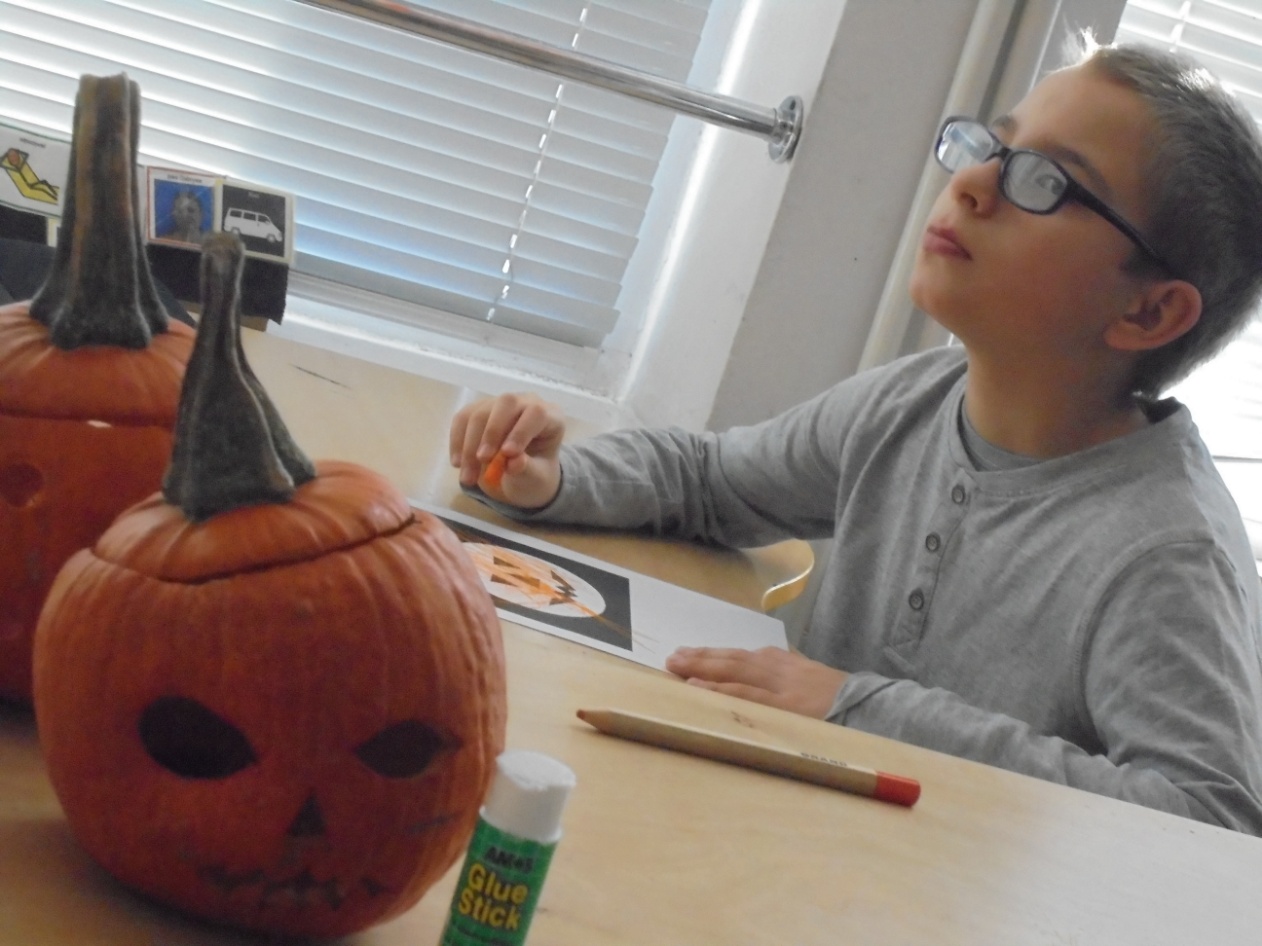 Przebraliśmy się za halloweenowe zjawy i przemknęliśmy przez całą szkołę!
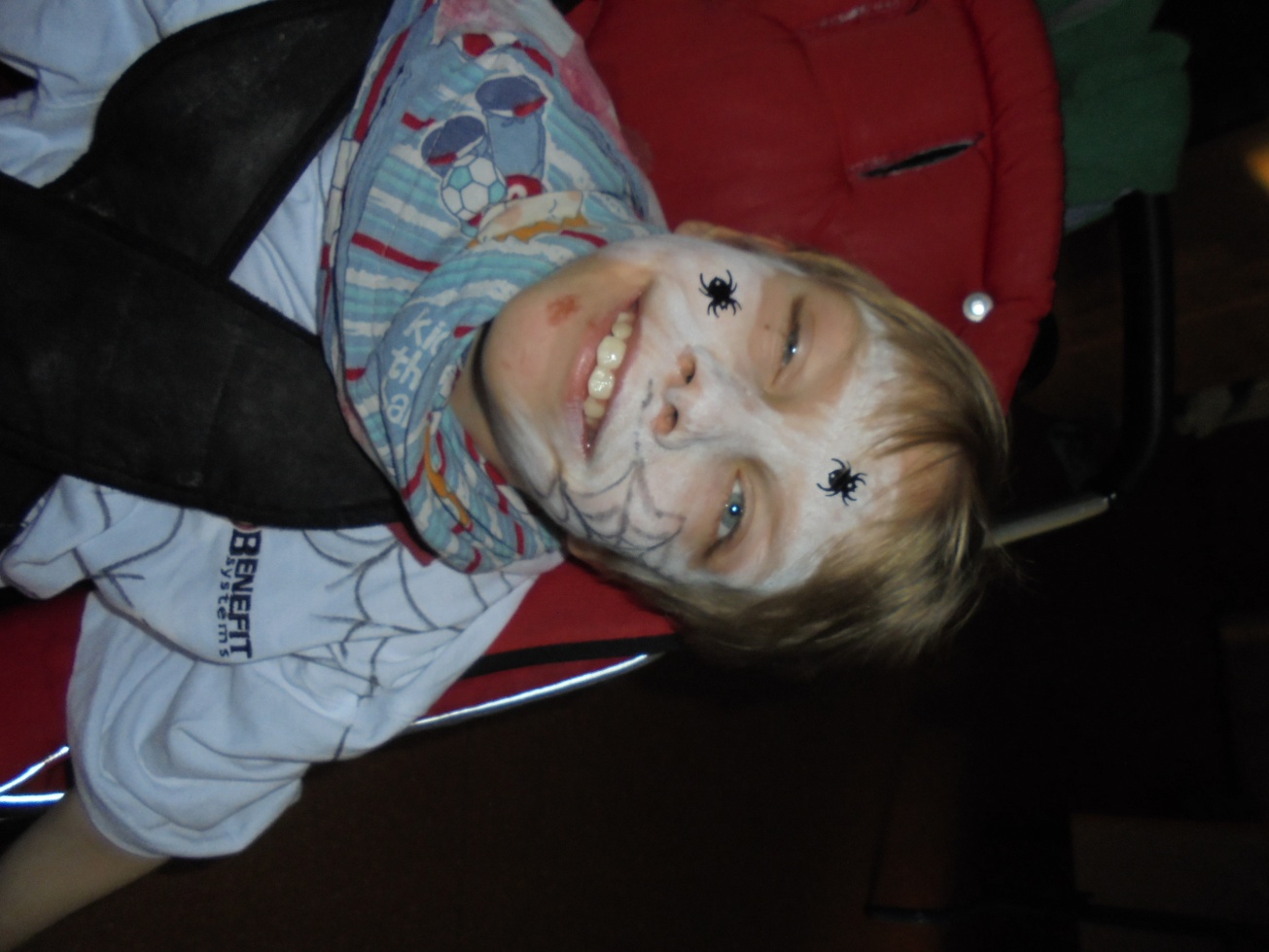 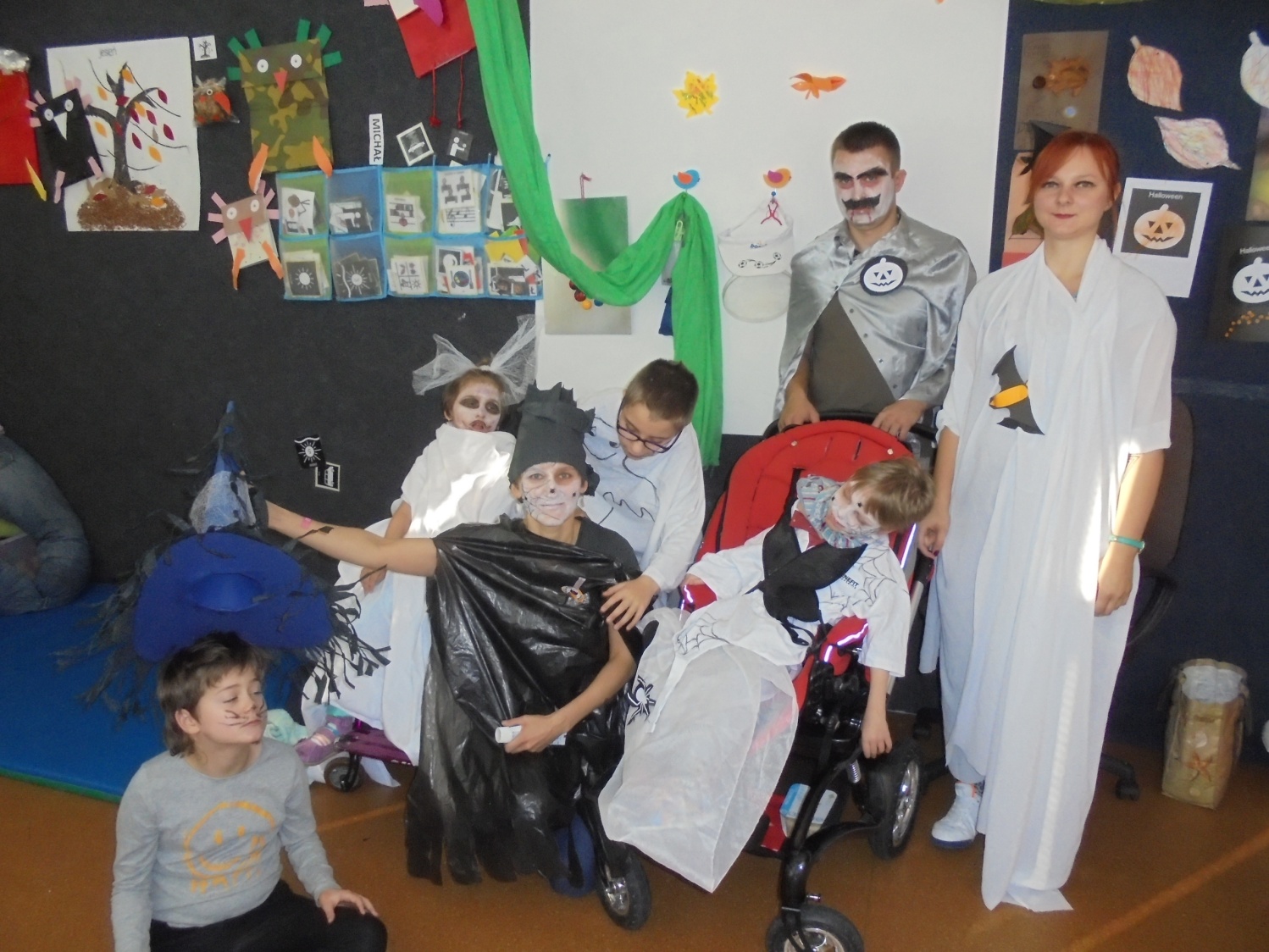 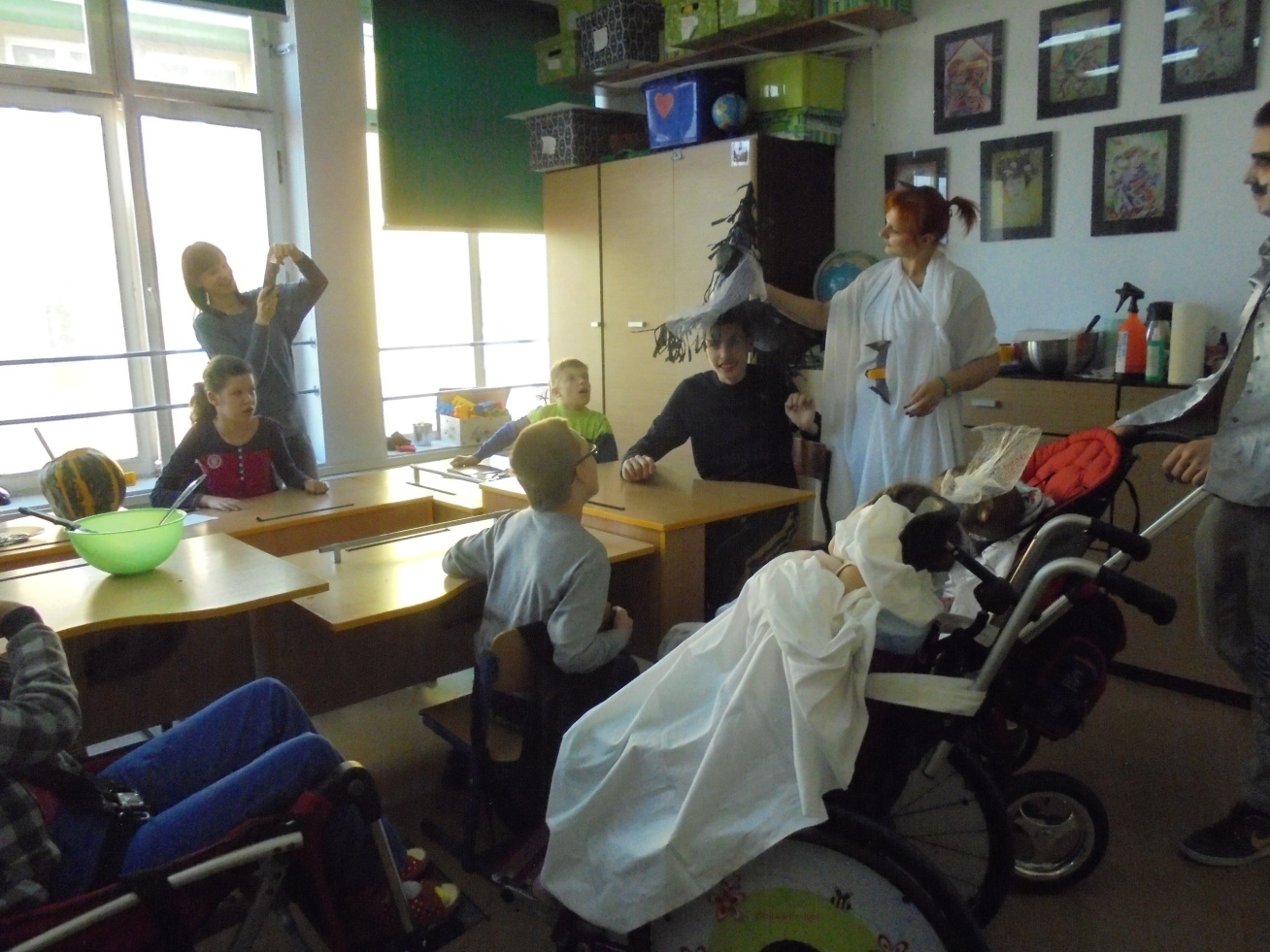 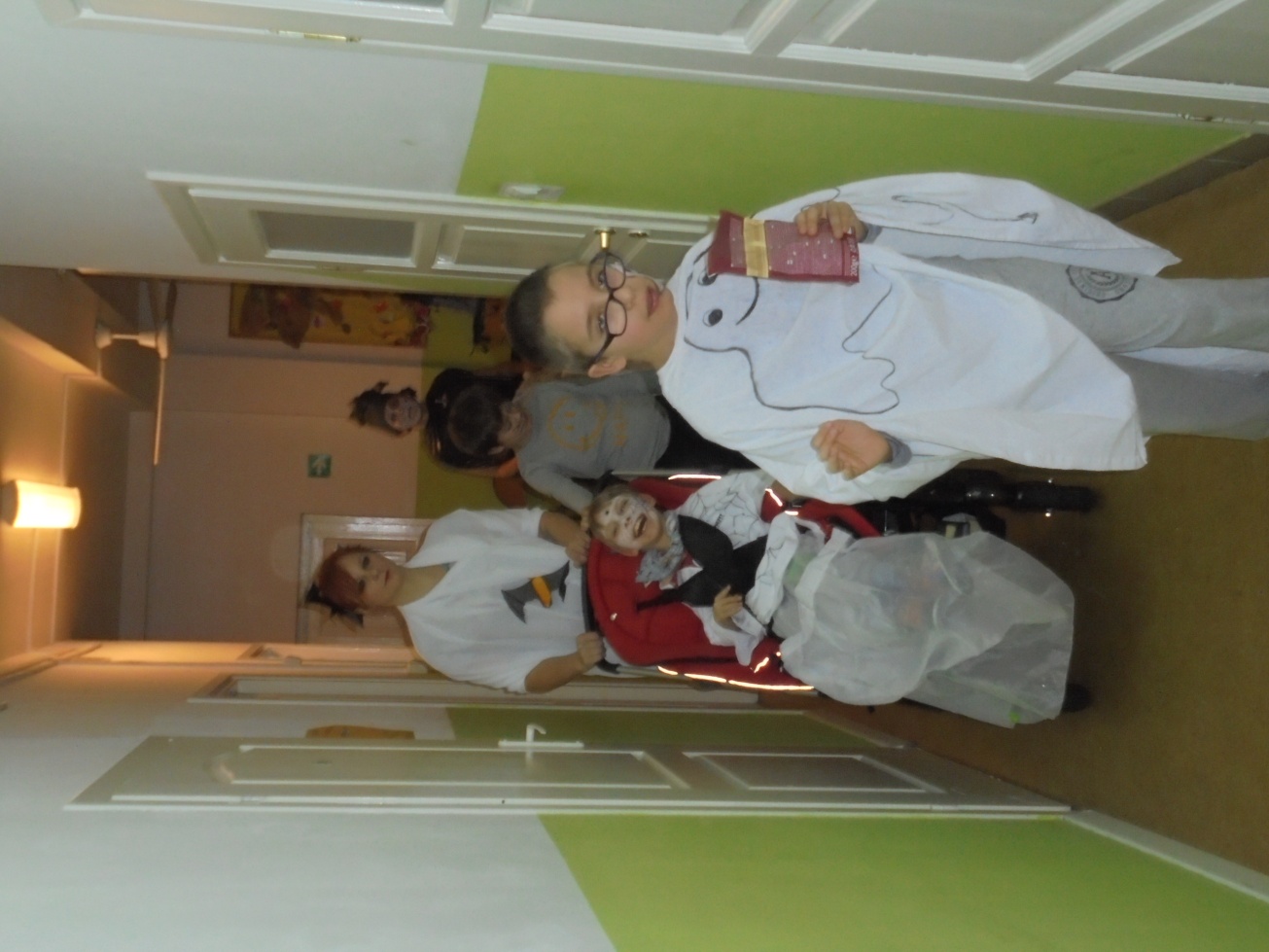